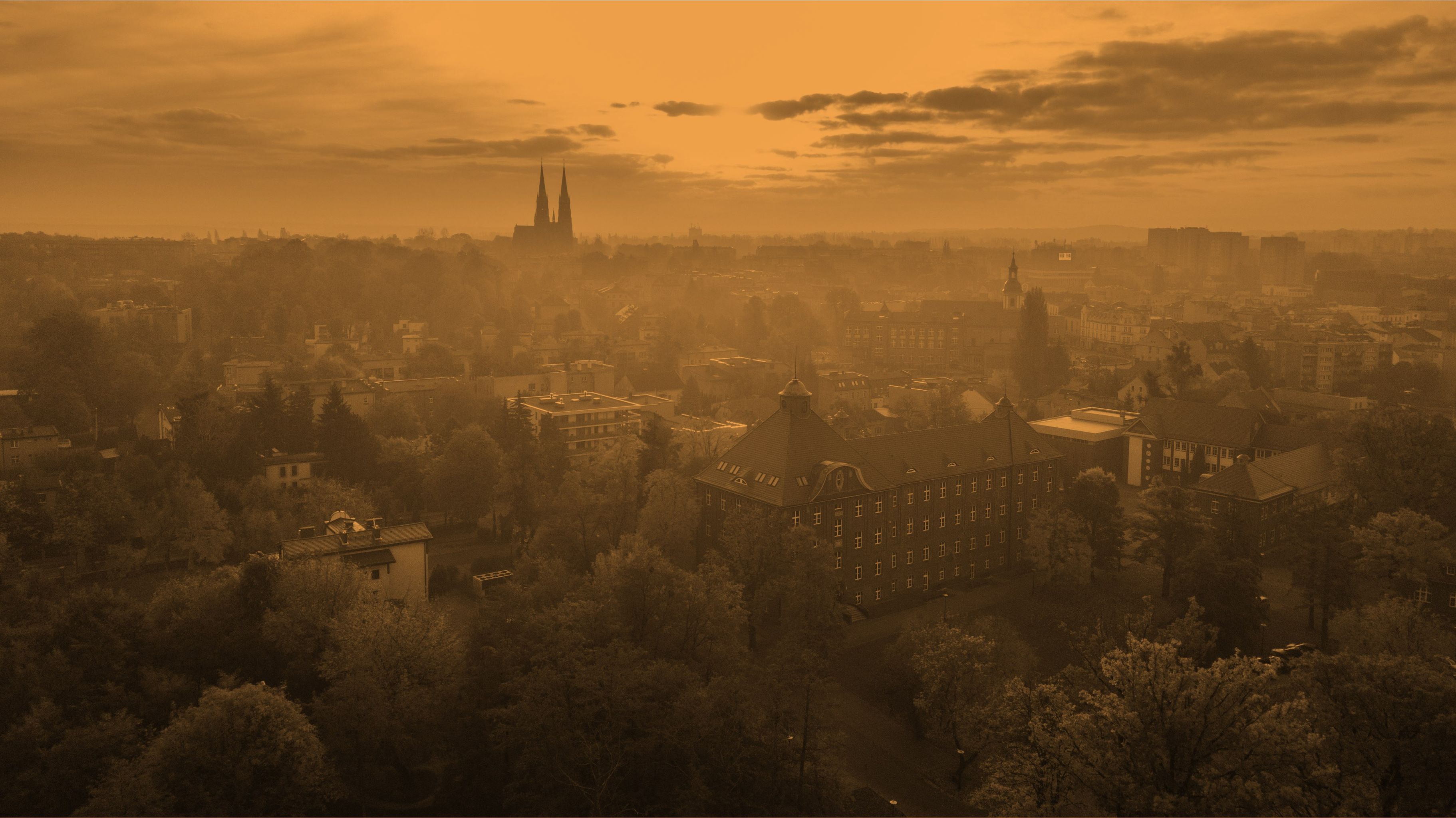 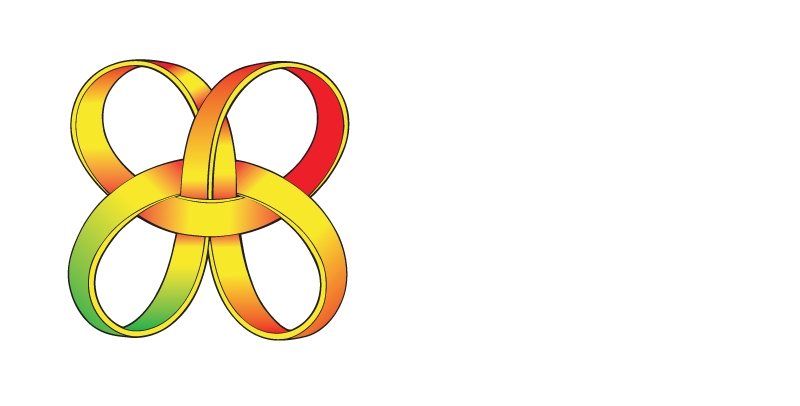 Mosty Zaufania 2.0.Spotkanie polskich i ukraińskich samorządówDecentralizacja dostaw energii i OZE: koncepcje, przyciąganie inwestorów, odbudowa infrastruktury komunalnej w Ukrainie
MINSK MAZOWIECKI  LIPIEC 2023
Rybnik, fot. Archiwum UM
Związek Miast Polskich – ZMPNajstarsza polska organizacja samorządowa  z  tradycjami sięgającymi do okresu międzywojennego . Silna i skuteczna, integrująca miasta wokół wspólnych celów.
2
ZWIĄZEK  MIAST POLSKICH- skutecznie wspiera polskie miasta w działaniach na rzecz rozwoju 	społeczno-kulturalnego i gospodarczego - upowszechnia dobre praktyki nowoczesnego i innowacyjnego 	zarządzania samorządowymi wspólnotami mieszkańców- współpracuje z podmiotami publicznymi i prywatnymi, by stwarzać miastom jak najlepsze warunki dla świadczenia  przez nie usług publicznych najwyższej jakości_prowadzi lobbing legislacyjny dzięki udziałowi przedstawicieli 	ZMP w pracach Komisji Wspólnej Rządu i Samorządu Terytorialnego, komisji sejmowych i senackich
3
ZMP współpraca  w zakresie transformacji energetycznej-  doradztwo dla miast w zakresie łagodzenia zmian klimatu, -  wdrażanie dobrych  praktyk w zakresie bezpieczeństwa energetycznego -  wykorzystanie  odnawialnych źródeł energii - organizacja  konferencji i seminariów tematycznych dotyczących różnych  	obszarów transformacji energetycznej- promocja rozwiązań obniżających zużycie energii, obniżenia emisji 	zanieczyszczeń oraz poprawiających efektywność energetyczną- rozwijanie nowych form współpracy  z samorządami w ramach dużych 	projektów  Rozwój Lokalny czy też  Centrum Wsparcia Doradczego
4
SYSTEM  ELEKTROENERGETYCZNY UKRAINY
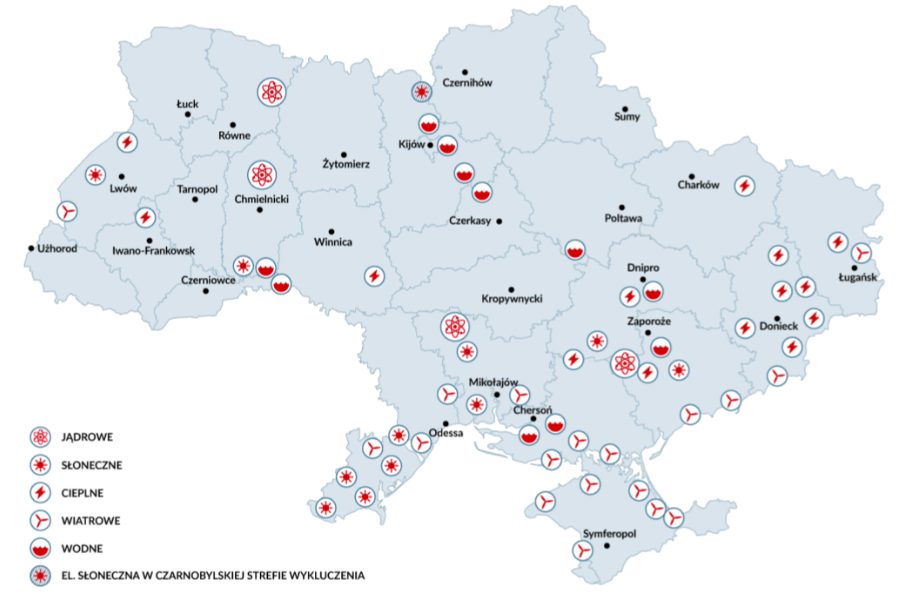 MOC ZAINSTALOWANA  
 ok 54 GW stan na 2020
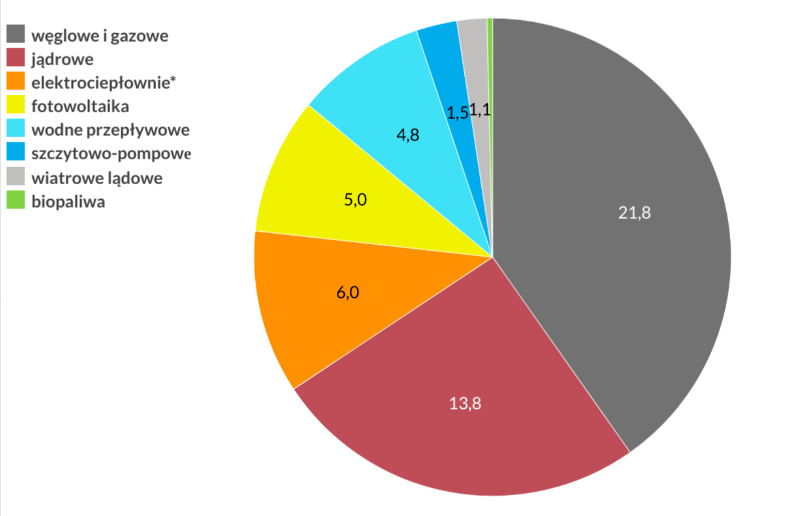 5
Miks energetyczny Ukrainy jest zdywersyfikowany.W 2020 r.- węgiel pokrywał 26,4% potrzeb energetycznych, - gaz ziemny 27,5%, - energetyka jądrowa 23,1%.Ukraina wydobywa wszystkie surowce kopalne zużywane       w energetyceUdział żadnego z głównych źródeł energii nie przekracza 30%. Zależność od importu surowców energetycznych nie jest wysoka – w 2020 r. wyniosła 35,56%.
6
SCENTRALIZOWANY SYSTEM ENERGETYCZNY UKRAINY 
SZANSA CZY ZAGROŻENIE
Produkcja  energii elektrycznej - oparta jest o elektrownie jądrowe ok 45% - węglowe ok 45 % - pozostałe nośniki ok 10%Pod względem zasobów geologicznych węgla kopalnego Ukraina zajmuje pierwsze miejsce w  EuropieKluczowa część ukraińskich zasobów antracytu, tj. 92,4% przypada na donieckie zagłębie węglowe, Zaporoska Elektrownia Atomowa znajduje się pod kontrolą wojsk rosyjskich
7
DECENTRALIZACJA SYSTEMU ENERGETYCZNEGO
odbudowa zniszczonej infrastruktury energetycznejintegracja systemów energetycznych źródła wytwórcze nośniki energii
8
DECENTRALIZACJA SYSTEMU ENERGETYCZNEGO
rozwój systemu prosumenckiego – produkuję – zużywam	społeczności energetyczne	klastry energetyczne	wyspy energetyczne 	spółdzielnie energetyczne
9
DECENTRALIZACJA SYSTEMU ENERGETYCZNEGO
MIKROSIECI – połączone ze sobą rozproszone zasoby energetyczne 		oraz obciążenia. Kluczowym elementem są źródła wytwórcze oze  					powiązane z magazynami energii.MIKROSIECI:- powiązane- wyspowe- samodzielne
10
Odbudowa zasobów mieszkaniowych- nowoczesne, dostępne, energooszczędne zasoby mieszkaniowe- wykorzystanie lokalnych zasobów  w  gospodarce  mieszkaniowej- miejska błękitno – zielona  infrastruktura
11
NOWOCZESNA LOKLNA  GOSPODARKA
budowa lokalnej gospodarki 		z wykorzystaniem lokalnych zasobów - lokalne zasoby energetyczne- wykorzystanie lokalnych surowców  - gospodarka obiegu zamkniętego
12
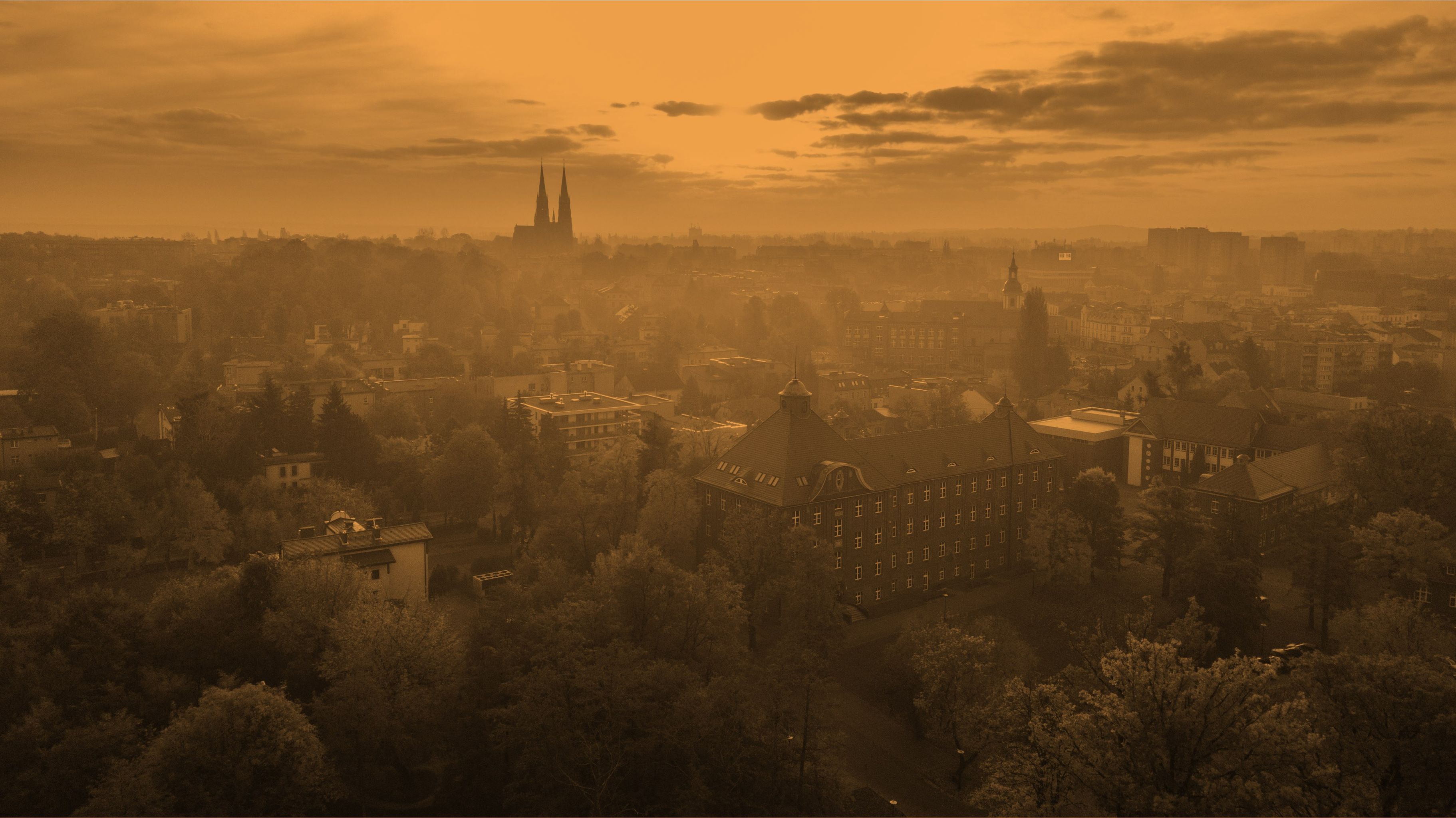 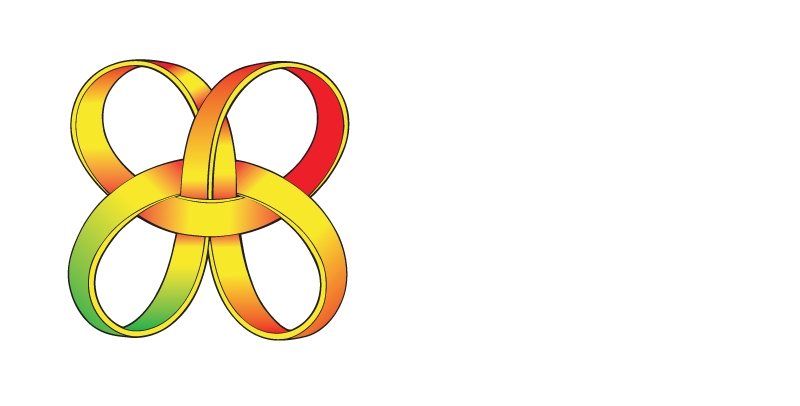 Dziękuję  za uwagę
Zdzisław Czuchadoradca miastdoradca sektorowy ds energii i transformacji energetycznejkom: 501098096mail: zdzislaw.czucha@zmp.poznan.pl